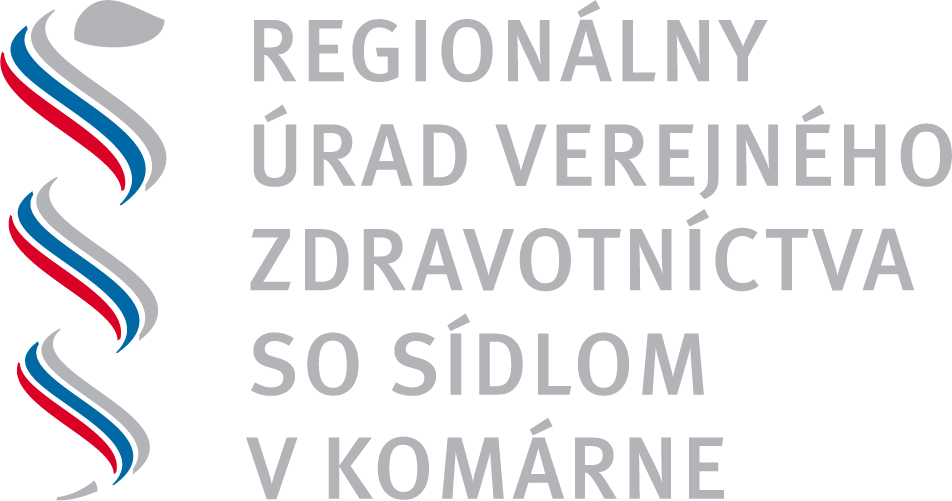 Aktuálne informácie z oblasti   hygieny detí a mládeže
Mgr. Silvia Nagyová, Mgr. Bernadett Németh
Oddelenie hygieny detí a mládeže 

Pracovná porada pre riaditeľov MŠ a ŠMŠ
Vyhláška 75/2023 Z.z. o podrobnostiach o  požiadavkách na zariadenia pre deti a mládež
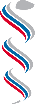 Platnosť – 15. marec 2023

Zmeny:

V zariadení pre deti do 6 rokov veku  na 1 dieťa pripadá najmenej 3m2 plochy herne a spálne, na 1 ležadlo na spanie 1,7m2
Vzdialenosť ležadla od zeme – najmenej 20 cm
Radiátory sú opatrené krytmi
1 umývadlo a 1 WC sa vyčleňuje na 10 detí
Umývadlá a batérie umývadiel inštalujú primerane k výške detí
Šatne pre deti tvoria samostatný priestor, vybavené vetrateľnými skrinkami
Maľovanie priestorov pri viditeľnom znečistení
Ak nie je v zariadení inštalovaný systém riadeného vetrania, priame vetranie oknami
Vyhláška 75/2023 Z.z. o podrobnostiach o  požiadavkách na zariadenia pre deti a mládež
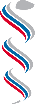 Zmeny platné od 1. januára 2024:

V rámci vybavenia je vyčlenený priestor na odkladanie inventára, pracovných pomôcok a priestor na uloženie záhradných hračiek, uzavretý priestor na oddelené skladovanie čistej a použitej bielizne. 

Steny v zariadení do 6 rokov veku majú umývateľný povrch.
Chorobnosť na chrípku a chrípke podobných ochorení v zariadeniach pre deti a mládež
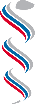 Závery z pracovnej porady krajských odborníkov pre odbor hygieny detí a mládeže konanej dňa 10. apríla 2024 v Bratislave:
 

Platné usmernenie z roku 1997, v zmysle ktorého sa uzatvára zariadenie, ak chorobnosť detí  v kolektíve prekročí 30%

Pri ochorení detí nad 20% prevádzkovateľ zabezpečí opatrenia, napr. zrušenie hromadných podujatí, skrátenie vyučovania...
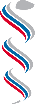 Úradné hodiny pre  podateľňu a pokladňu
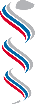 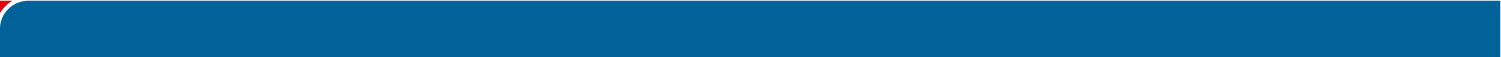 Kontaktné údaje
Regionálny úrad verejného zdravotníctva so sídlom v KomárneMederčská ul. 742/39945 01 Komárno

Oddelenie hygieny detí a mládeže 

 zamestnanci oddelenia:	Mgr. Silvia Nagyová 
				      Mgr. Bernadett Németh
 
web: https://www.uvzsr.sk/web/ruvzkn e-mail: ruvzkn@uvzsr.sk  tel. č. sekretariát: +421357702627
tel. č. oddelenie: 0948 068 161
Ďakujem za pozornosť!